Comparison of aerobic and anaerobic respiration
23
Anaerobic Respiration
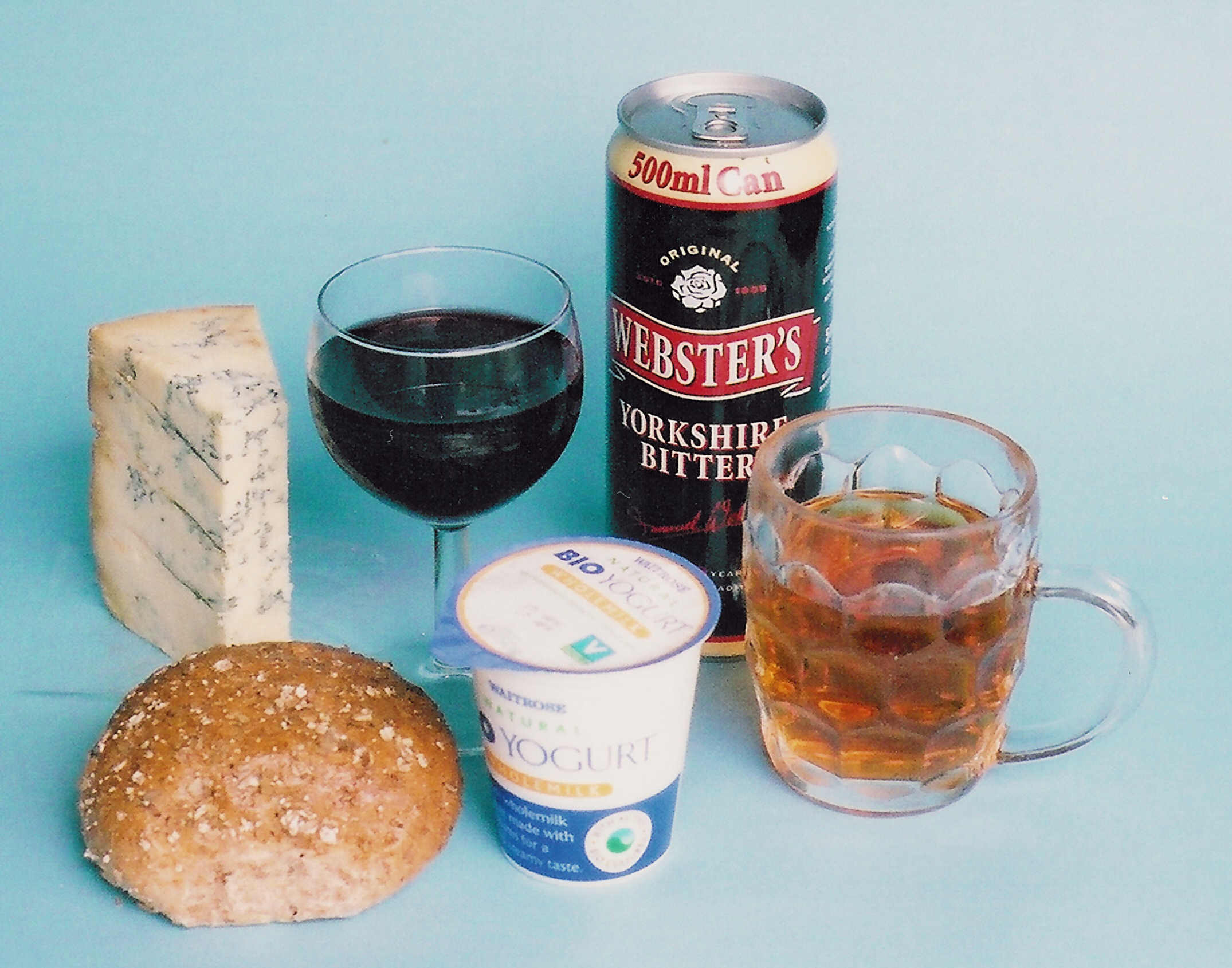 [Speaker Notes: Anaerobic respiration is involved at some stage in the preparation of these foodstuffs]
24
The process of respiration described so far has been defined as the release of energy when foodstuffs such as glucose react with oxygen to produce  carbon dioxide and water.

This form of respiration, which needs oxygen, is called aerobic respiration.   

There is another form of respiration which does not need oxygen and is called anaerobic respiration.

In anaerobic respiration, glucose is still broken down to carbon dioxide with the release of energy, but without the involvement of oxygen

The glucose is not completely broken down to CO2 and H2O but to CO2 and alcohol (ethanol).
25
energy
C6H12O6                        2C2H5OH      +     2CO2
  glucose                              alcohol
Anaerobic respiration can be represented by the equation
The energy released by anaerobic respiration is considerably 
less than the energy from aerobic respiration.
Anaerobic respiration takes place at some stage in the cells 
of most living organisms.
For example, our own muscles resort to anaerobic respiration when oxygen is not delivered to them fast enough.
Micro-organisms
26
Anaerobic respiration is widely used by many micro-organisms
such as bacteria and yeasts.
Bacteria and yeasts are microscopic single-celled organisms.
Bacteria are to be found everywhere, in or on organisms,
in water, air and soil
Yeasts are usually found in close association with vegetable matter such as fruit
Bacteria
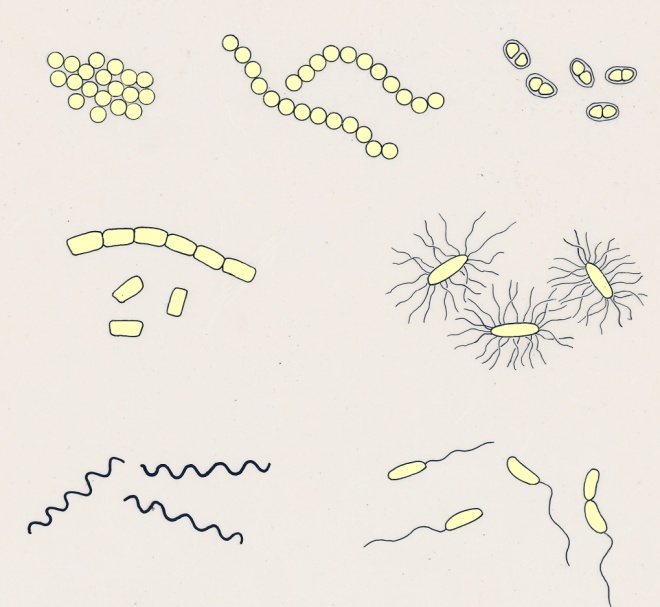 0.002mm
27
cell wall
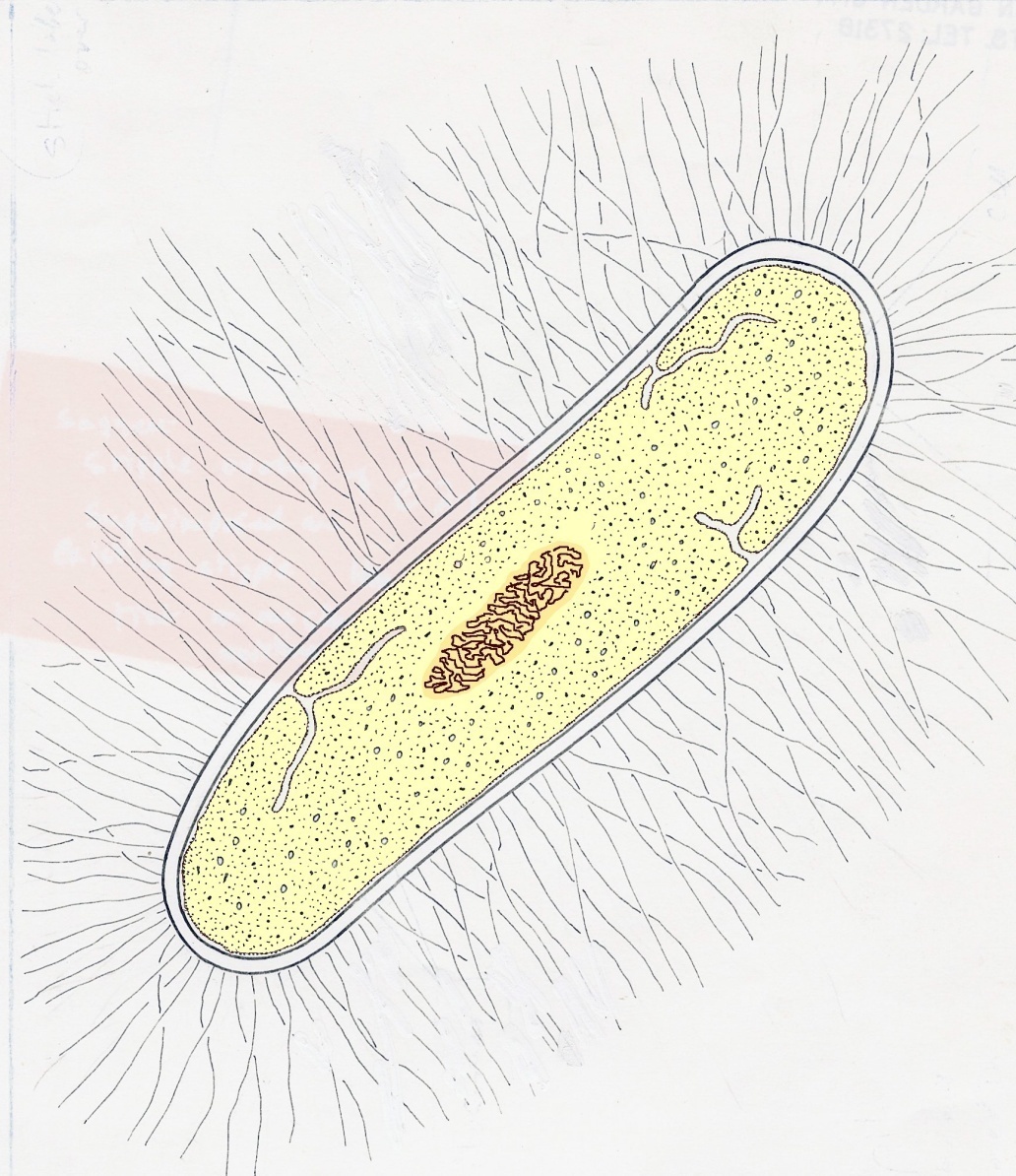 there are many
species of bacteria 
and they have different 
shapes and sizes
nucleus
cytoplasm
a single bacterium
[Speaker Notes: The vast majority of bacteria are harmless. Some are beneficial, such as those which bring about decay of dead remains. A very small proportion are harmful and cause disease in animals and plants.]
28
Aerobic and anaerobic bacteria
Bacteria which need oxygen in order to respire are called
aerobic bacteria.
Aerobic bacteria are likely to be found in the air,  water
and soil  where oxygen is available
Bacteria which can respire without needing oxygen are 
called anaerobic bacteria
Anaerobic bacteria are to be found in situations where 
oxygen is lacking, such as in stagnant water, waterlogged 
soils or the intestines of animals
[Speaker Notes: Some bacteria can use both aerobic or anaerobic respiration according to the availability of oxygen, There are some anaerobic bacteria which cannot survive in the presence of oxygen.]
30
Fermentation
One form of anaerobic respiration in bacteria and yeasts
 is called fermentation.
During fermentation, sugar is broken down to alcohol and
 carbon dioxide
The reaction described in slide 25 is an example
of fermentation
Fermentation is involved in brewing and wine-making
29
Yeasts
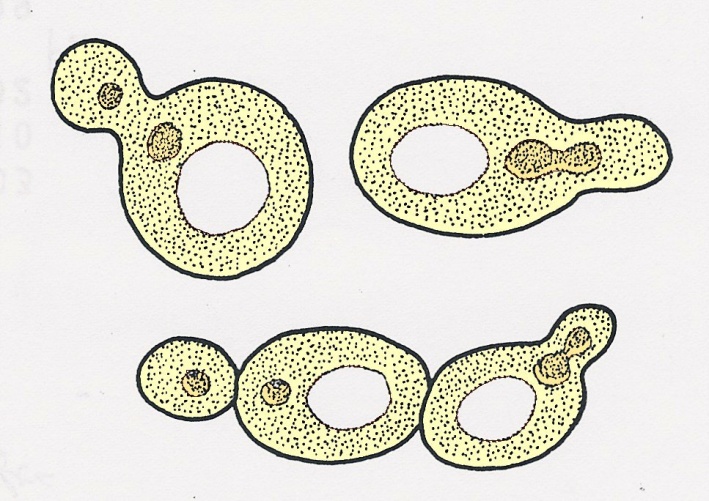 Yeast cells dividing
cell wall
nucleus
cytoplasm
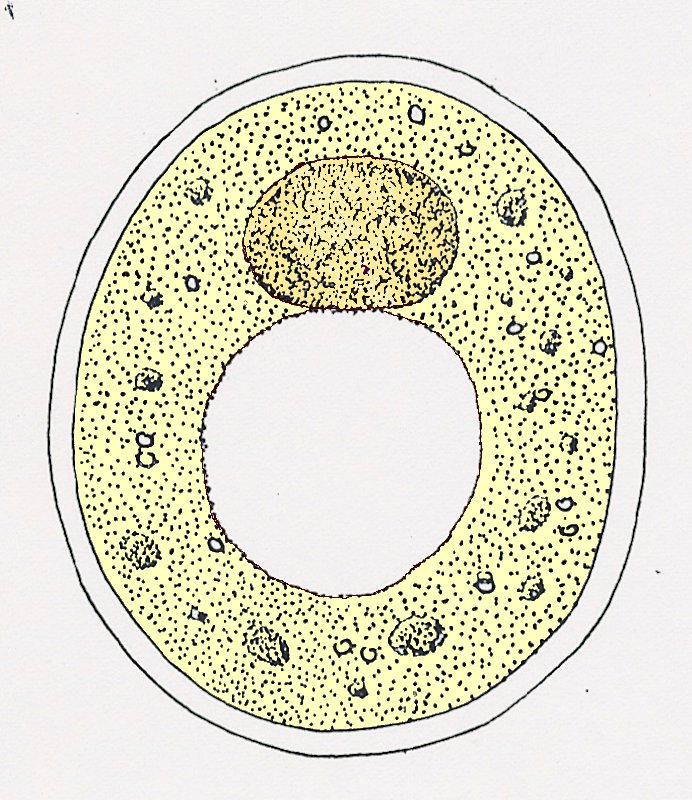 0.005mm
vacuole
single yeast cell
[Speaker Notes: Yeasts can be seen as a thin, greyish ‘bloom’ on the surface of grapes, but they are present on the surface of most fruits. When these fruits are crushed and mixed with water, the anaerobic respiration of the yeasts causes fermentation with the production of carbon dioxide and alcohol.]
31
Wine making
Grapes are crushed and the sugar they contain is fermented 
by yeasts to produce alcohol and carbon dioxide.
The carbon dioxide usually escapes but if the wine is 
bottled before fermentation is complete, the carbon dioxide 
dissolves and escapes as bubble when the bottle is opened
This is the case with ‘sparkling’ wines such as Champagne
Different varieties of grape produce different types of wine
32
Black grapes growing in a vineyard
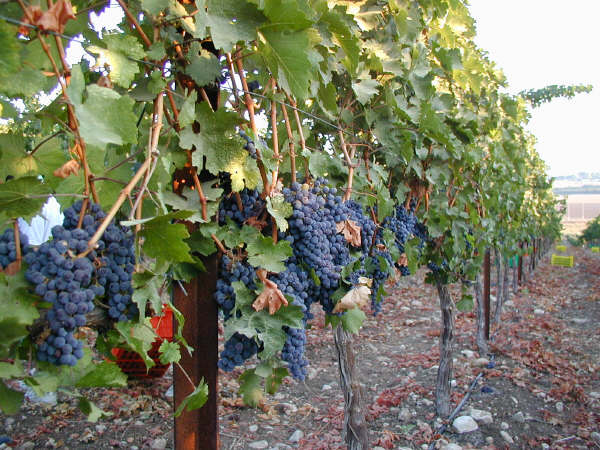 © Ilan’s Wine Making
33
Brewing
In brewing beer, a sugary product (malt)  is dissolved out of germinating barley
Yeast is added to this solution and fermentation begins, producing alcohol and carbon dioxide
Some of the carbon dioxide escapes but the rest dissolves in the beer when it is bottled or put into casks
When the bottles or casks are opened, the dissolved CO2 escapes as bubbles
34
Beer fermenting
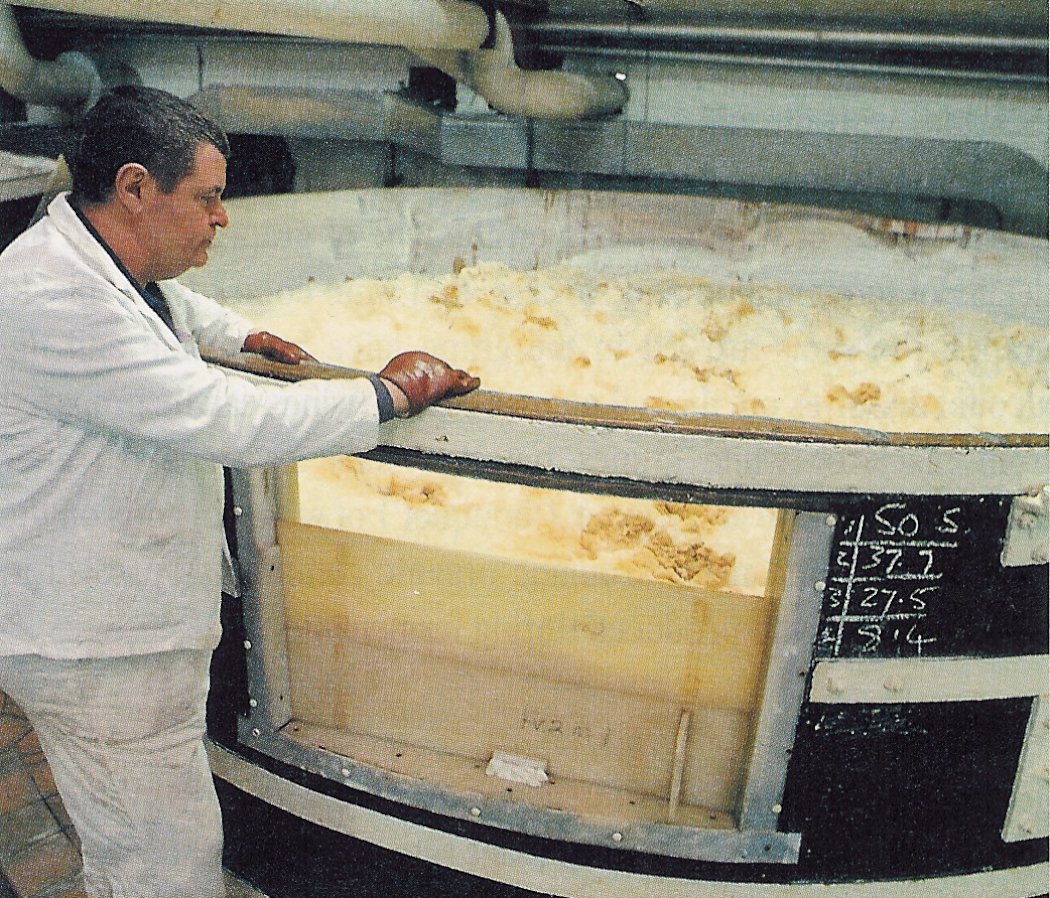 ©Stuart Boreham/CEPHAS
[Speaker Notes: The carbon dioxide bubbles plus some of the beer constituents produce a dense froth on top of the beer. The fermentation vessel is an old-fashioned open type.]
35
Baking
In baking, yeast is added to a mixture of flour and water,
 made into the form of a dough
The yeast first changes the flour starch into sugar and then
ferments the sugar into alcohol and CO2
The CO2 forms bubbles in the dough which cause it to
 expand (‘rise’)
When the dough is baked, the heat evaporates the 
alcohol but makes the trapped bubbles expand giving the
 bread a ‘light’ texture
36
Dough rising
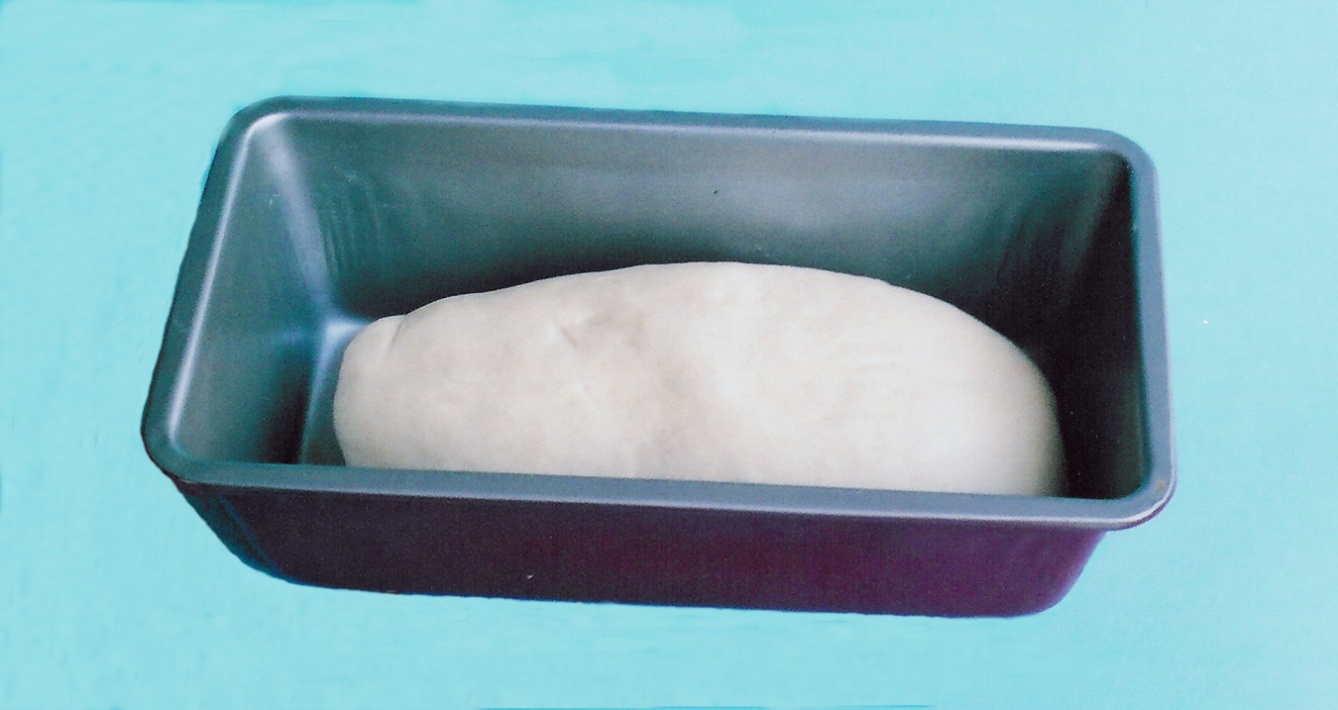 The yeast is mixed
with the dough
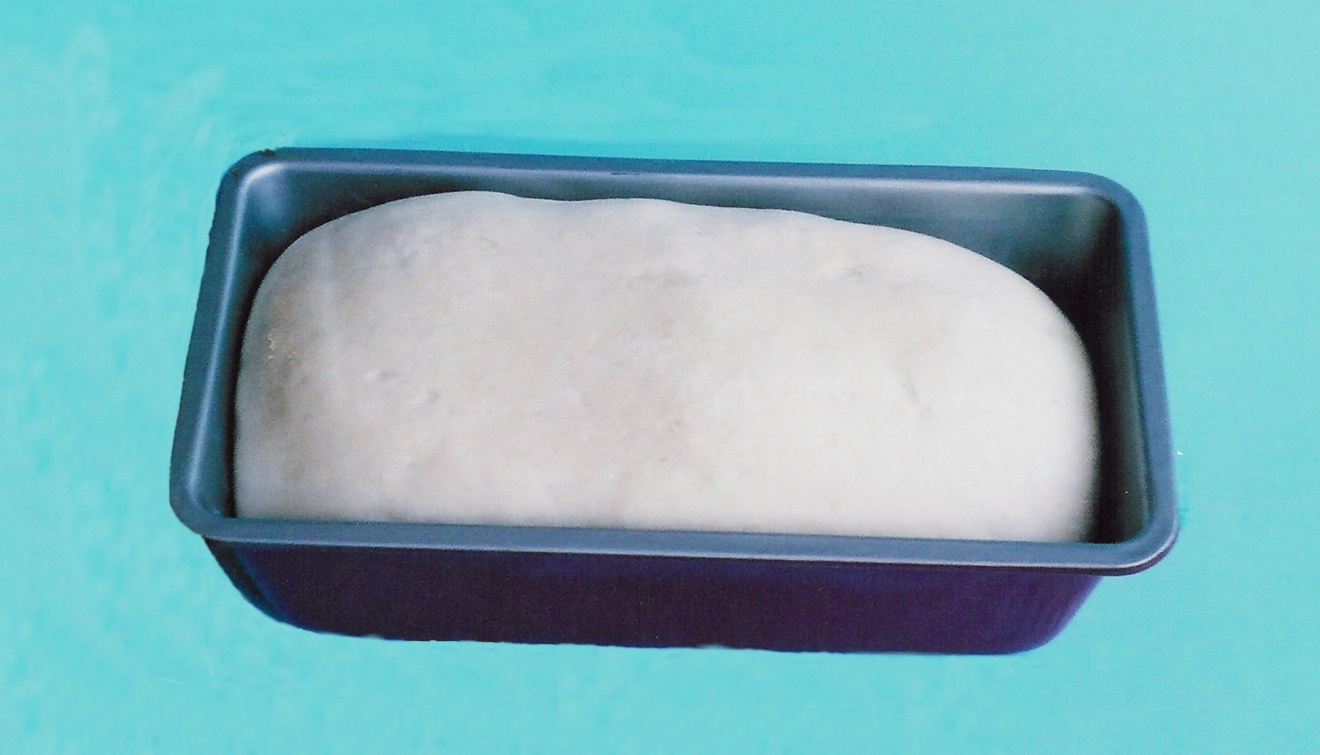 After 1 hour in a warm
place the dough has risen as a result of the carbon dioxide
produced by the yeast
37
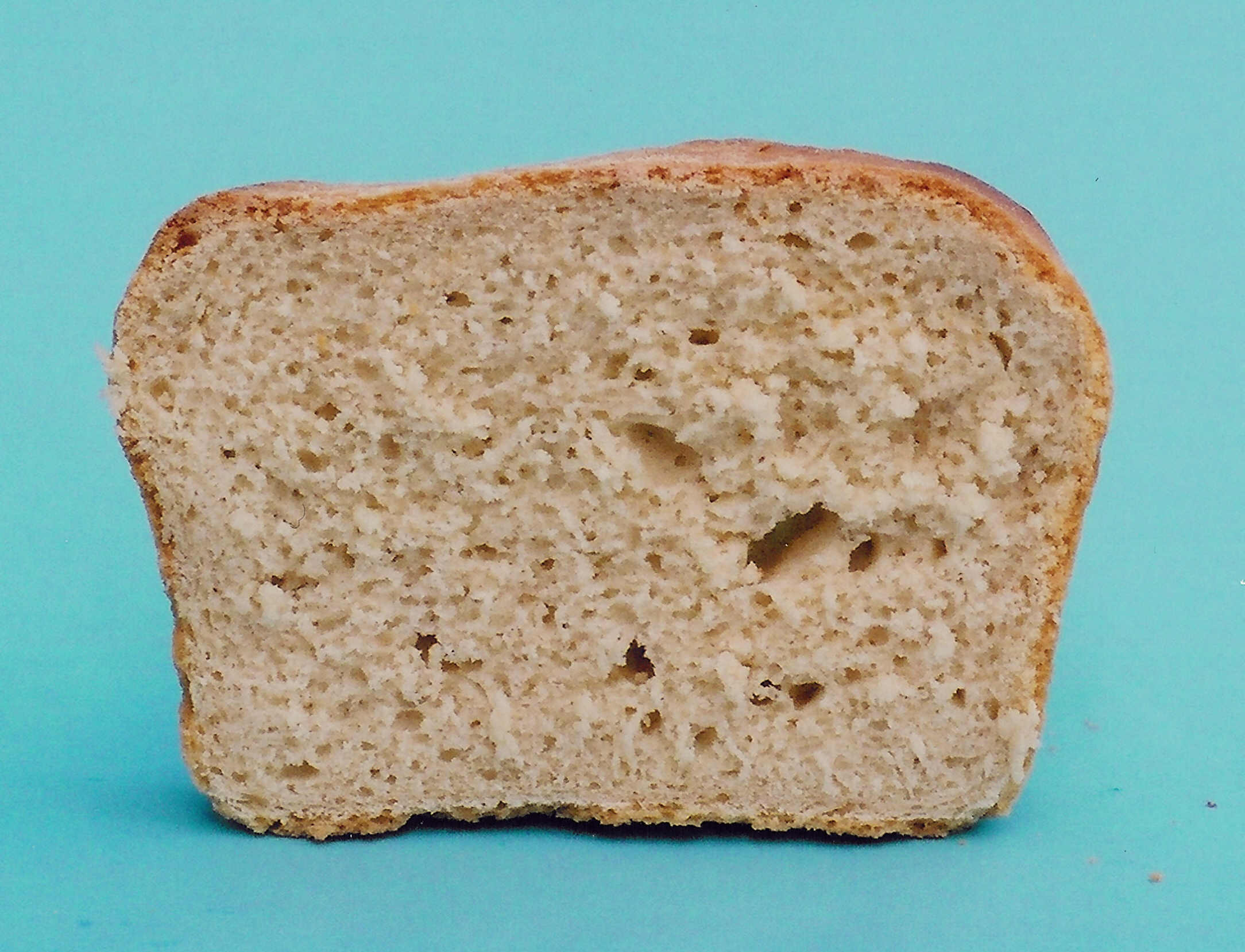 The ‘holes’ in the 
bread are made by
the carbon dioxide
bubbles.
This gives the bread a ‘light’ texture
38
Question 1
Which statements are correct ?

Anaerobic respiration is different from aerobic 
respiration because

a it produces CO2

b it does not need glucose

c it does not need oxygen

d it produces less energy
39
Question 2
In what circumstances do our muscle use anaerobic
respiration ?

a When insufficient glucose reaches the
 muscles

b When the carbon dioxide level increases

c When insufficient oxygen reaches the 
muscles

d When we are asleep
40
Question 3
Anaerobic bacteria are most likely to be found

a in the middle of a compost heap

b in the air

c in fast-flowing streams

d on the surface of the skin
41
Question 4
In which of the following is the production of CO2 
more important than the production of alcohol ?

a Brewing beer

b Fermenting grape juice

c Making bread

d Bottling wine